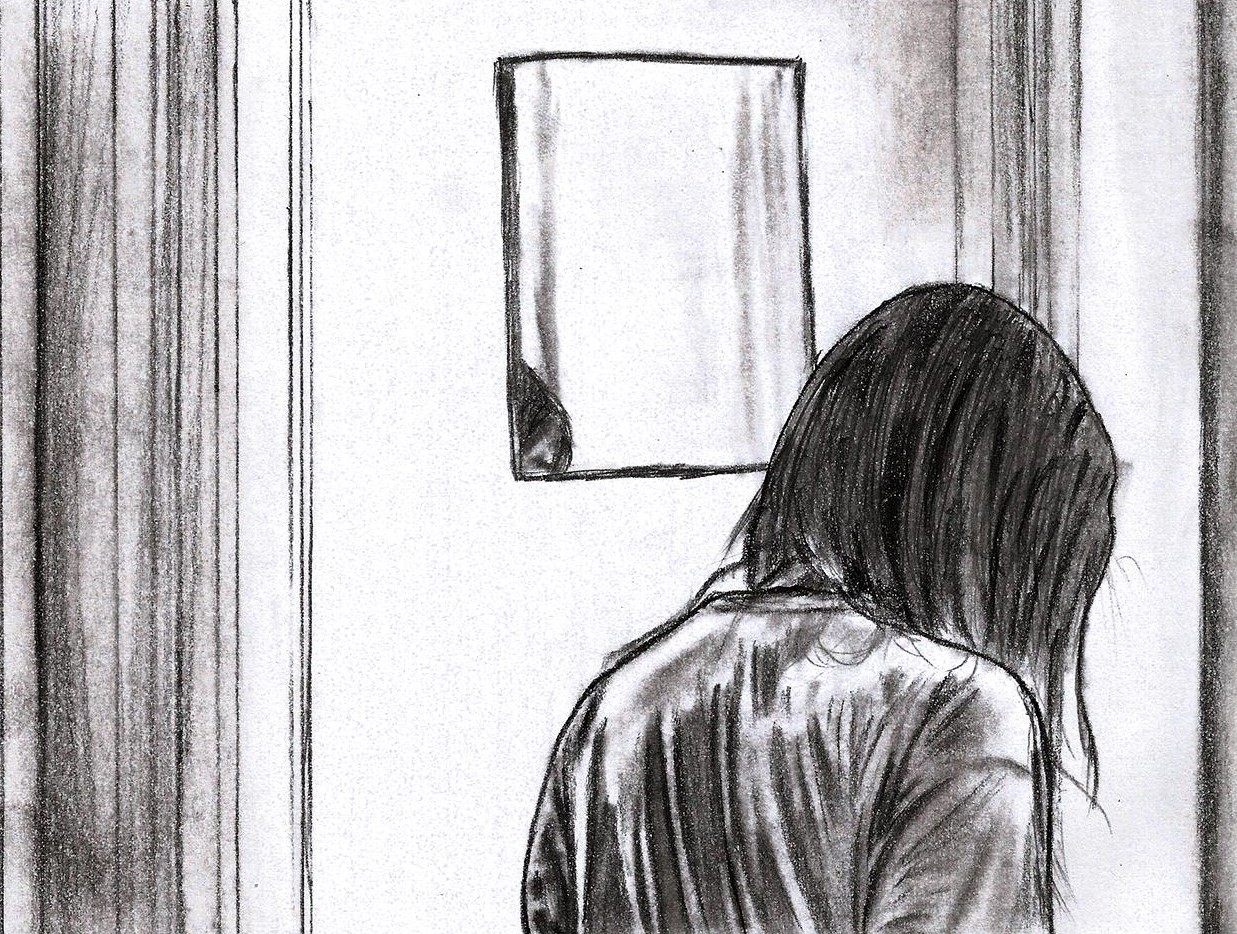 Kdo jsem, kde jsem a kam kráčím
Kresba: Františka za zrcadlem,
Ali Yansori, 2018
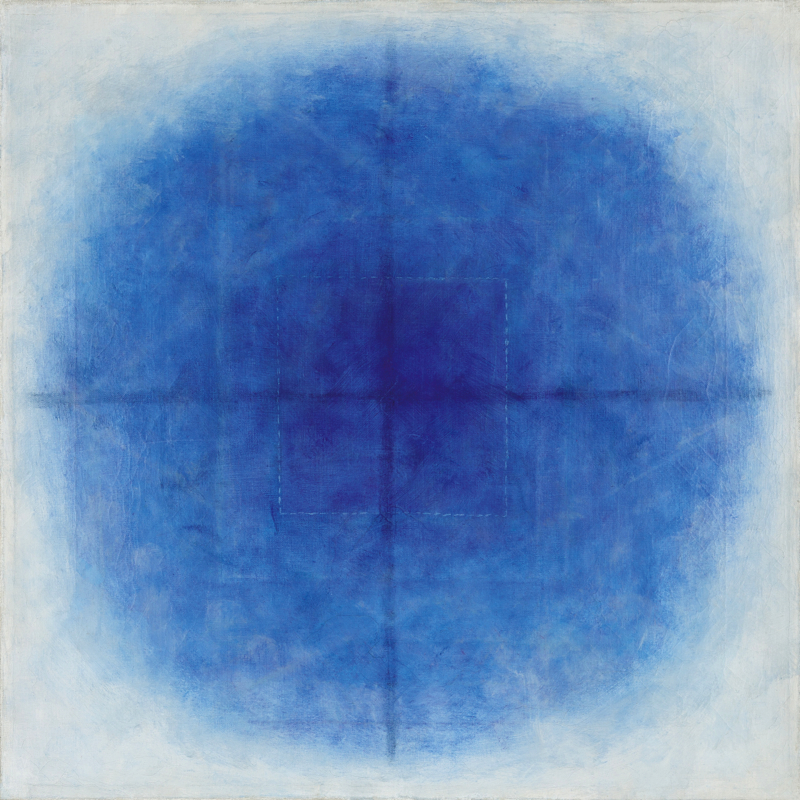 O mně:

Studentka 1. ročníku MVŠO: obor ekonomika a management

Předchozí studium: Přf UPOL Biologie a biochemie

Pracovní zkušenosti:

Babysitting

práce v gastronomických zařízeních

Zájmy:

Hudba, umění, poezie
Václav Boštík: První dělení (První členění) / 1980 / olej na plátně
„My jsme ti, které hledáme“
Sebepoznání: vědomý celoživotní proces, zkvalitňuje život a činí jej smysluplným

Klíčové pro kvalitní mezilidské vztahy 


Metody: introspekce, behaviorální pozorování


První zmínky, antické Řecko- Platón, Aristoteles


Freud, Jung: zakladatelé psychoanalýzy
Adriana Šimotová 2012, vrstvený papír, barevné pigmenty,
Joharino okno
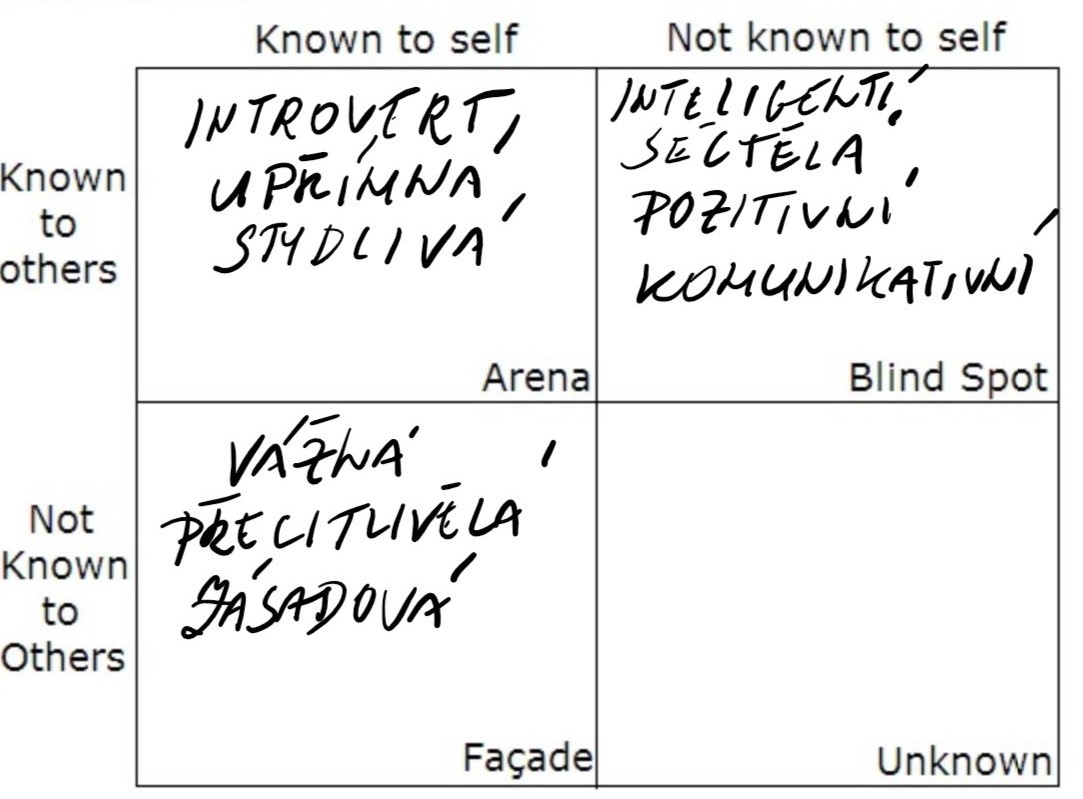 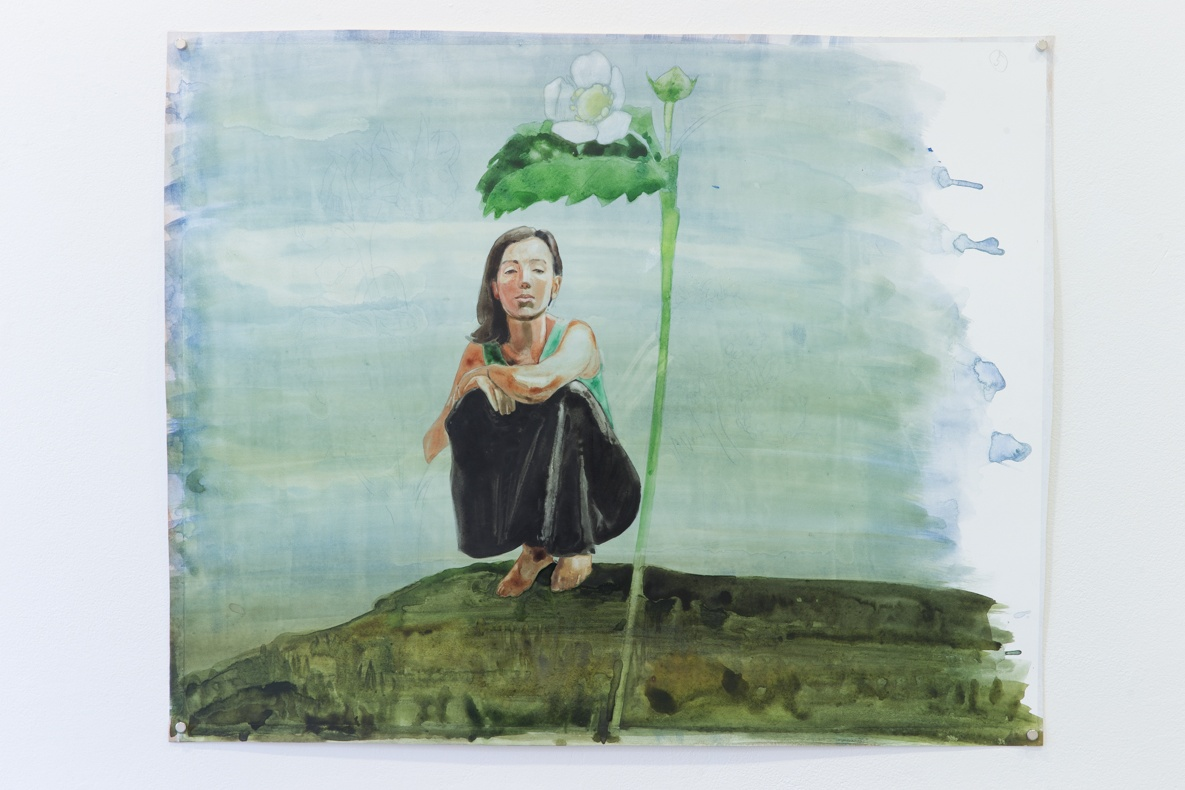 Prezentační dovednosti
Silné stránky: slovní zásoba, přemýšlivost, argumentace


Slabé stránky: nervozita, špatný oční kontakt, třes, tichá mluva
Šárka Trčková, akvarel
Řešení konfliktů
Silné stránky: schopnost podívat se na problém z více stran, empatie

Slabé stránky: neschopnost ustoupit v zásadních věcech, přílišná upřímnost
Obchodní dovednosti
Silné stránky: plánování, vize

Slabé stránky: nižší stresová tolerance, netrpělivost
Jiří John: Kouřící země, 1962, olej na plátně, 14,7 x 33 cm,
Spolupráce v týmu
Komunikační typ podle Bělohlávka: přátelský


Silné stránky: spolehlivost, empatie, snaha o dohodu


Slabé stránky: tendence vyřešit některé věci sama, netrpělivost
Mikuláš Medek: Akce II (Vlna), 1956,
130 x 162 cm, olej na plátně,
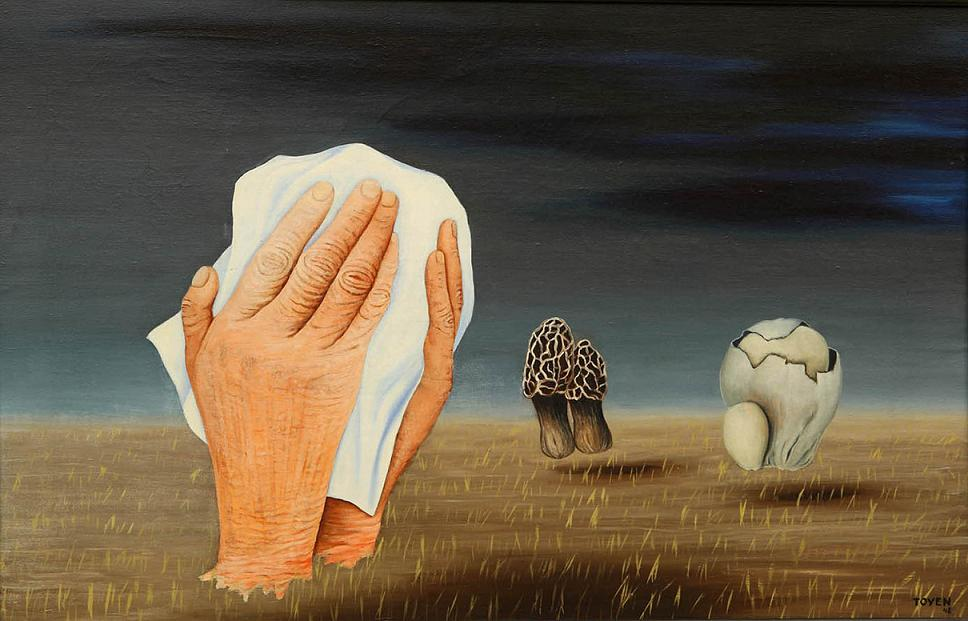 Psaná komunikace
Silné stránky: slovní zásoba, stručnost, zdvořilost
Slabé stránky: oslovení
Telefonická komunikace
Silné stránky: zdvořilost, asertivita

Slabé stránky: tichá mluva
Toyen: Smutný den / 1942 / olej na plátně / 60 x 92 cm
Vysněná pracovní pozice
Obchodní zástupce farmaceutické firmy: jednatel s potenciálními zákazníky a
obchodními partnery

Práce ve vědeckém start-up projektu: grantový koordinátor, komunikace s klienty

	Motivace

Zájem o chemii

Zkušenosti z předchozího studia
Boštík, V.: O sobě a o umění, Náchod 1993
Předpoklady pro získání pozice: 

Vystudované úplné vysokoškolské vzdělání v oboru Ekonomika, management 

Praktické zkušenosti získané v průběhu studia na stážích ve firmách 

Výborná jazyková vybavenost především v anglickém jazyce, ideálně CPE certifikát
Rudolf Kremlička, Pobřeží s loděmi
olej na plátně, 1931
Děkuji za pozornost!
Natalia Goncharova. Rayonism, Blue-Green Forest. 1913